简约扁平蓝色
自媒体运营培训
汇报人：OfficePLUS
目录
CONTENTS
01
账号定位
02
内容选择
03
运营方式
04
变现渠道
01
账号定位
Account Targeting
问题分析
PROBLEM ANALYSIS
01
项目
优势
产品
细化
问题梳理
价值
账号定位
SUBDIVISION
CONFIRMATION
用户
目的
渠道
工作流程
WORKFLOW
01
Non
自媒体新手要从这几步做起，新手怎么做自媒体?
Non
学会灵活使用工具
用工具快速提高自媒体的工作效率
账号定位
Non
把握内容质量
Non
Non
用原创度检测工具检测内容的原创度
提高创作效率
Analysis
用素材采集工具采集文章和视频素材
名称选择
NAME SELECTION
01
账号定位
备选名称1
备选名称2
备选名称3
02
内容选择
Content Selection
账号内容
ACCOUNT CONTENT
02
不管做什么内容，都不能盲跟从其他人的脚步，需要为后面的内容输出定一个标准。做好这一步，成为优质账号的概率得到大大的提升。
内容质量
持续输出
内容垂直
内容选择
内容原创
保证用户体验
清晰美观
有创意
按时发布
保证粘性
发布间隔短
持续时间长
用户细分
单一领域输出
独到的见解
风格独特
内容方向
CONTENT DIRECTION
02
标题夺人眼球
文案编辑合理
标题夺人眼球
文案编辑合理
使用标题关键字吸引用户的注意力
文案的编写合乎逻辑不能出现错误
内容选择
紧跟时下热点
平台流量支持
紧跟时下热点
平台流量支持
关注当下的热点话题
容易获得更多的关注
理解平台的算法机制
合理利用平台的流量
内容质量
导向
内容方向
CONTENT DIRECTION
02
A
账号名称
账号名称
账号名称
账号名称
内容选择
B
C
D
账号名称
账号名称
对比分析
COMPARATIVE ANALYSIS
02
账号名称
账号名称
内容选择
关于同类账号的整体分析关于同类账号的整体分析关于同类账号的整体分析关于同类账号的整体分析关于同类账号的整体分析关于同类账号的整体分析关于同类账号的整体分析关于同类账号的整体分析关于同类账号的整体分析关于同类账号的整体分析
关于自有账号的对比分析关于自有账号的对比分析关于自有账号的对比分析关于自有账号的对比分析
用户对比
内容对比
推广对比
竞争分析
COMPETITIVE ANALYSIS
02
内容选择
分析原理分析说明根据实际情况补充
层级1
层级2
层级3
03
内容方式
Content Mode
运营团队
TEAM
03
Our Team
一个自媒体团队至少包括总监、编辑、运营、专业人员和客服人员。而且，这些人员的分工要清晰，各司其职，相互配合，才能将内容创作、运营和客户服务等工作做好。
A同学
D同学
B同学
E同学
C同学
F同学
运营方式
团队主管
摄影
文案编辑
视频剪辑
平面设计
网络推广
账号运营
OPERATION
03
账号运营要做到：
避免营销
内容分析
持续输出
垂直运营
账号运营是一个持续性的工作，要做到持续的输出内容，建议持续时间不少于一个星期，也要摸清楚平台的规则，要做到输出高质量的作品。
提升权重稳定性
账号行为
ACCOUNT BEHAVIOR
03
模仿真人行为，关注，点击，评论。
多看与自己要输出的内容，领域垂直
运营方式
摸清平台规则，不做违规的行为。
做好个人资料的整理，做好实名认证。
平台规则
PLATFORM RULES
03
社区氛围
用户粘性
文明用语
敏感言论
积极正面
热度补贴
禁止仇恨
过度营销
运营方式
创作持续
热点话题
恶意炒作
禁止抄袭
账号发展
DEVELOPMENT
03
内容输出
框架建立
IP运营
运营方式
前期
中期
后期
输出垂直内容
建立内容框架
完成IP建立
视频发布
VIDEO POSTED
03
时间
定位
内容优质
运营方式
文案
类目
渠道
平台
话题
视频发布
VIDEO POSTED
03
运营数据可以很好的反映一个自媒体账号的内容质量，粉丝粘性，推广价值。
渠道引流
粉丝增长
完播率
平均点赞
运营方式
数据分析
DATA ANALYSIS
03
常规数据维度分析
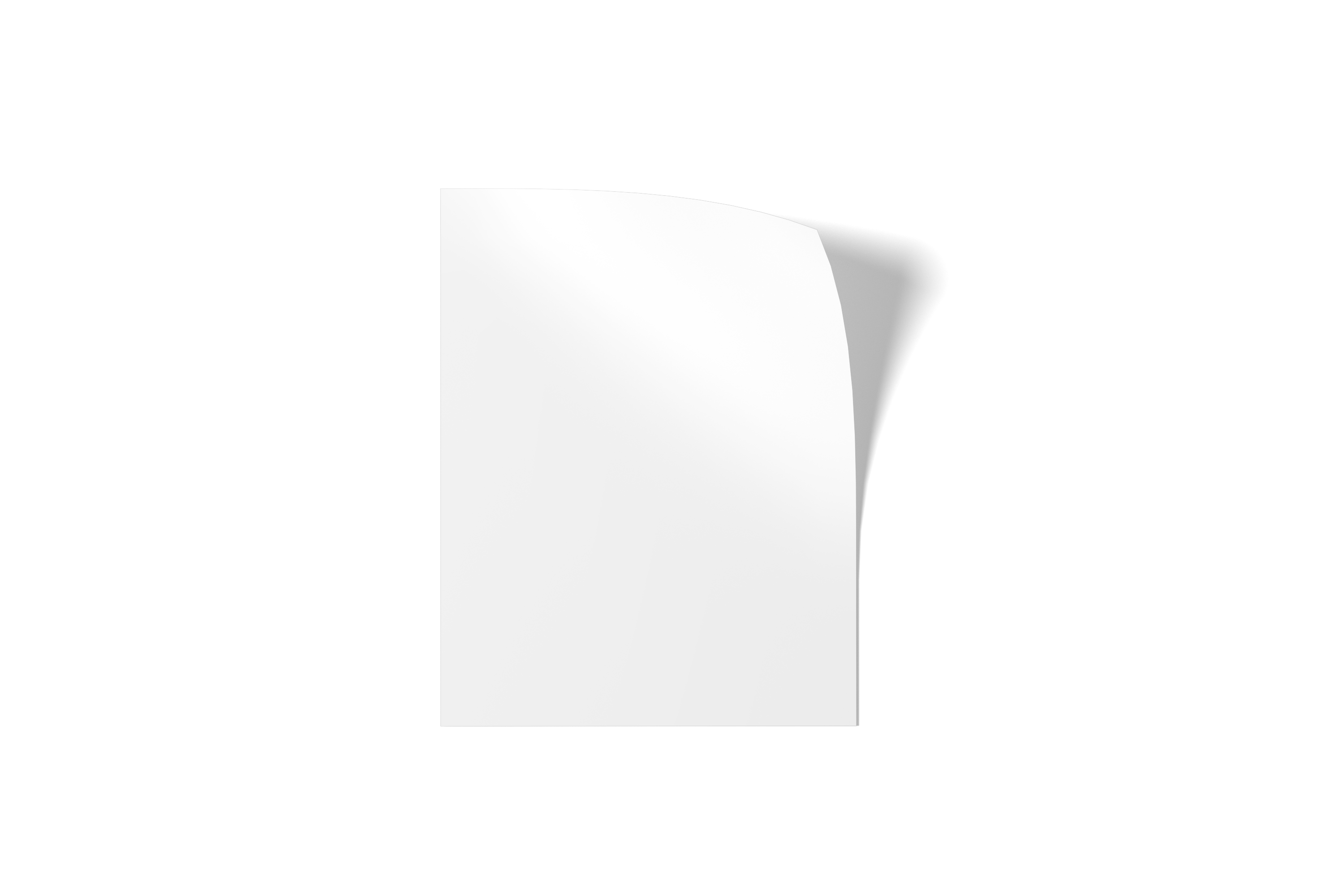 目标账号近半年数据
运营方式
35%
65%
数据说明
数据说明
备注
备注
10%
2%
数据说明
数据说明
备注
备注
数据调研
DATA RESEARCH
03
XX%
XX%
数据说明
数据说明
数据说明
运营方式
数据
数据
数据
XX%
数据说明
XXX/XXX=XXX
04
变现渠道
Monetization channels
账号展示
ACCOUNT DISPLAY
04
请在这里输入关于账号分析的相关信息；请在这里输入用户预览相关信息；请在这里输入投放推广相关信息。
变现渠道
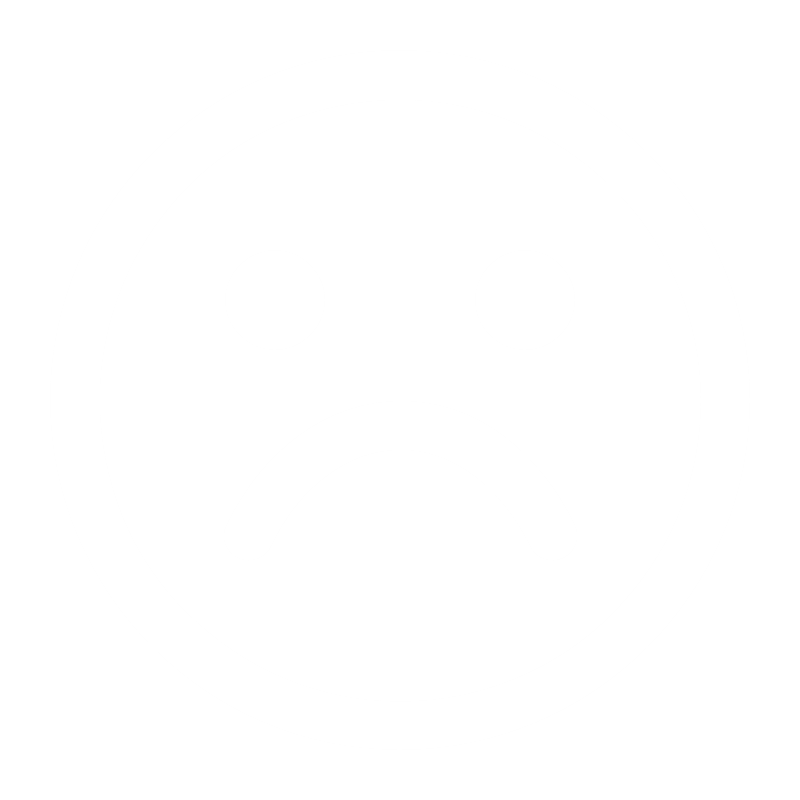 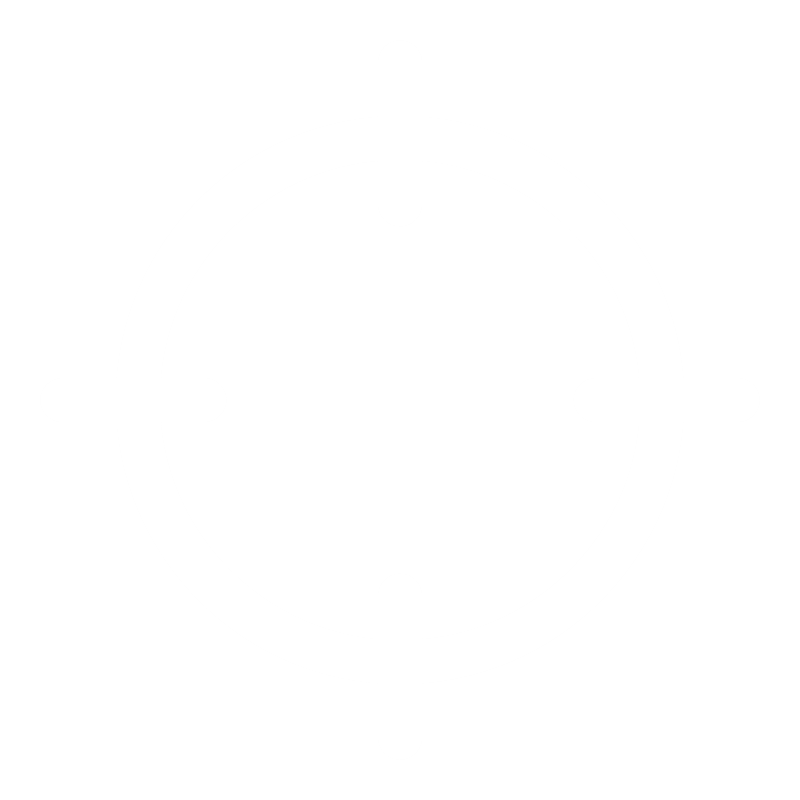 传播途径1
传播途径2
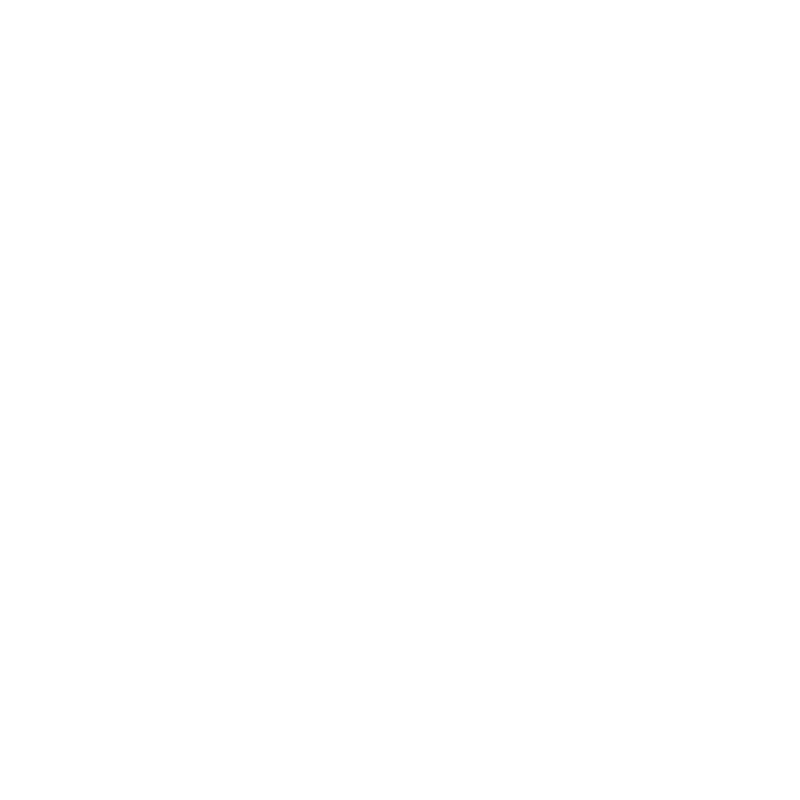 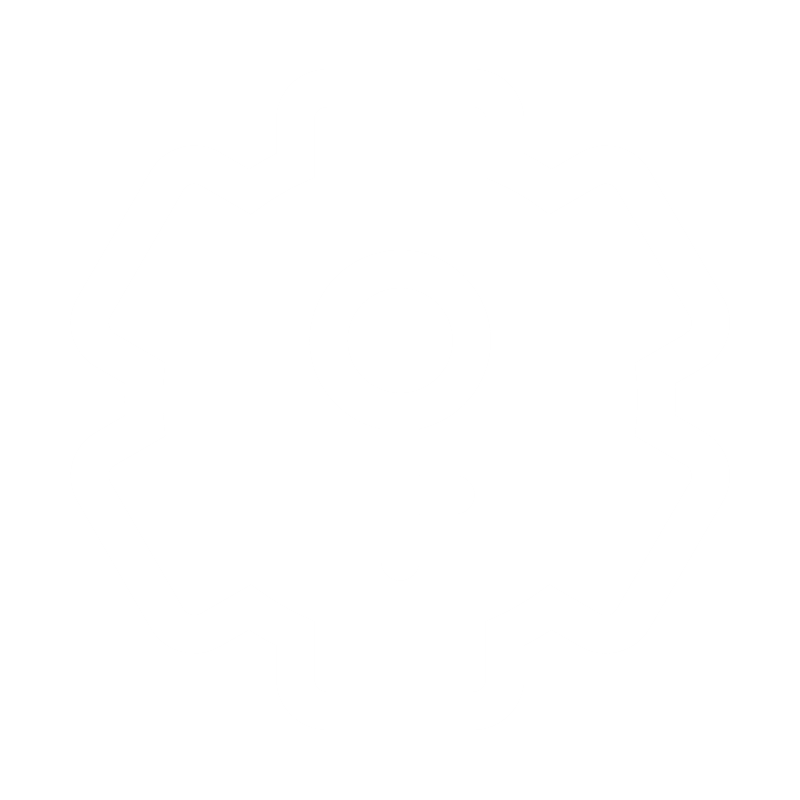 传播途径3
传播途径4
线上渠道
ONLINE CHANNEL
04
电商渠道
推广带货
网红直播
在视频中推广其他内容，如游戏试玩，产品使用，影视宣传，但对创作者本人有流量要求。
通过视频链接附带的外链，链接到电商平台。
或者通过直播，以及营销视频带货，通过佣金变现。
通过积累的流量开直播，
通过直播打赏等形式将流量变现，但变现模式比较单一。
变现渠道
线下渠道
OFFLINE CHANNEL
04
私域流量
通过流量建立自己的社群
社群运营引导线下消费
变现渠道
自营店铺
线下门店
将线上的流量引到线下
如探店视频，美食试吃等
基于自身的线下门店
线上转线下变现更加直接
渠道打通
变现技巧
REALIZATION SKILLS
04
内容优质
输出高质量的内容是
获得变现的基础
粉丝粘性
维护粉丝群构建有效
的粉丝粘性
变现渠道
多种技巧融会贯通
优质资源
做好资源的审核获得
好的口碑
渠道价值
CHANNEL VALUE
03
01
02
03
04
05
06
￥6000
￥3000
渠道A
渠道B
运营方式
￥4000
￥5000
渠道C
渠道D
￥6000
￥6000
渠道E
渠道F
运营数据
OPERATIONAL DATA
03
数据汇报
运营方式
Thank You
主讲人：OfficePLUS | 课程时间：20XX年X月
OfficePLUS.cn
标注
字体使用


行距

素材

声明



作者
中文 MiSans
英文 MiSans

标题 1.0
正文 1.2
lllustrations unDraw

本网站所提供的任何信息内容（包括但不限于 PPT 模板、Word 文档、Excel 图表、图片素材等）均受《中华人民共和国著作权法》、《信息网络传播权保护条例》及其他适用的法律法规的保护，未经权利人书面明确授权，信息内容的任何部分(包括图片或图表)不得被全部或部分的复制、传播、销售，否则将承担法律责任。

Zeeky